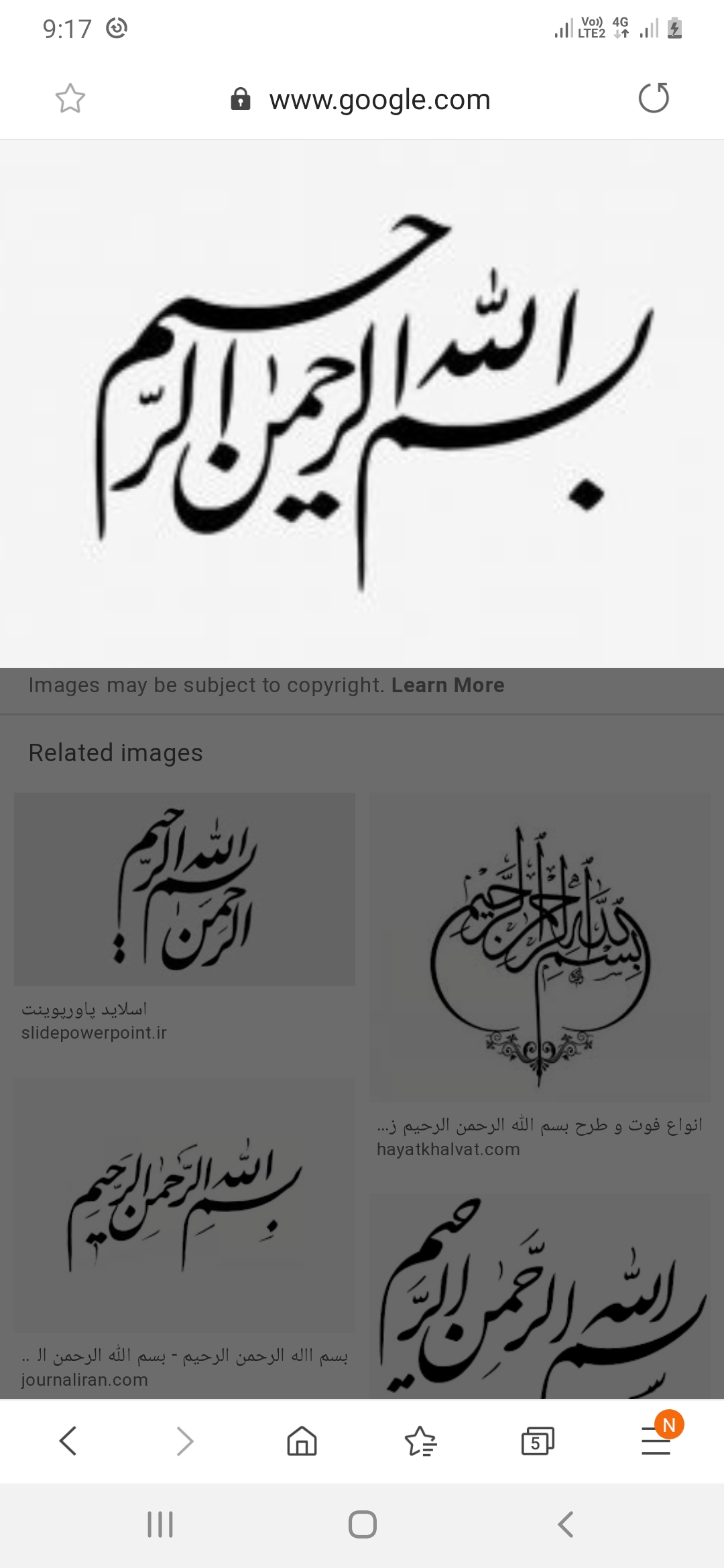 آموزشکده فنی و حرفه ای دختران ارومیه
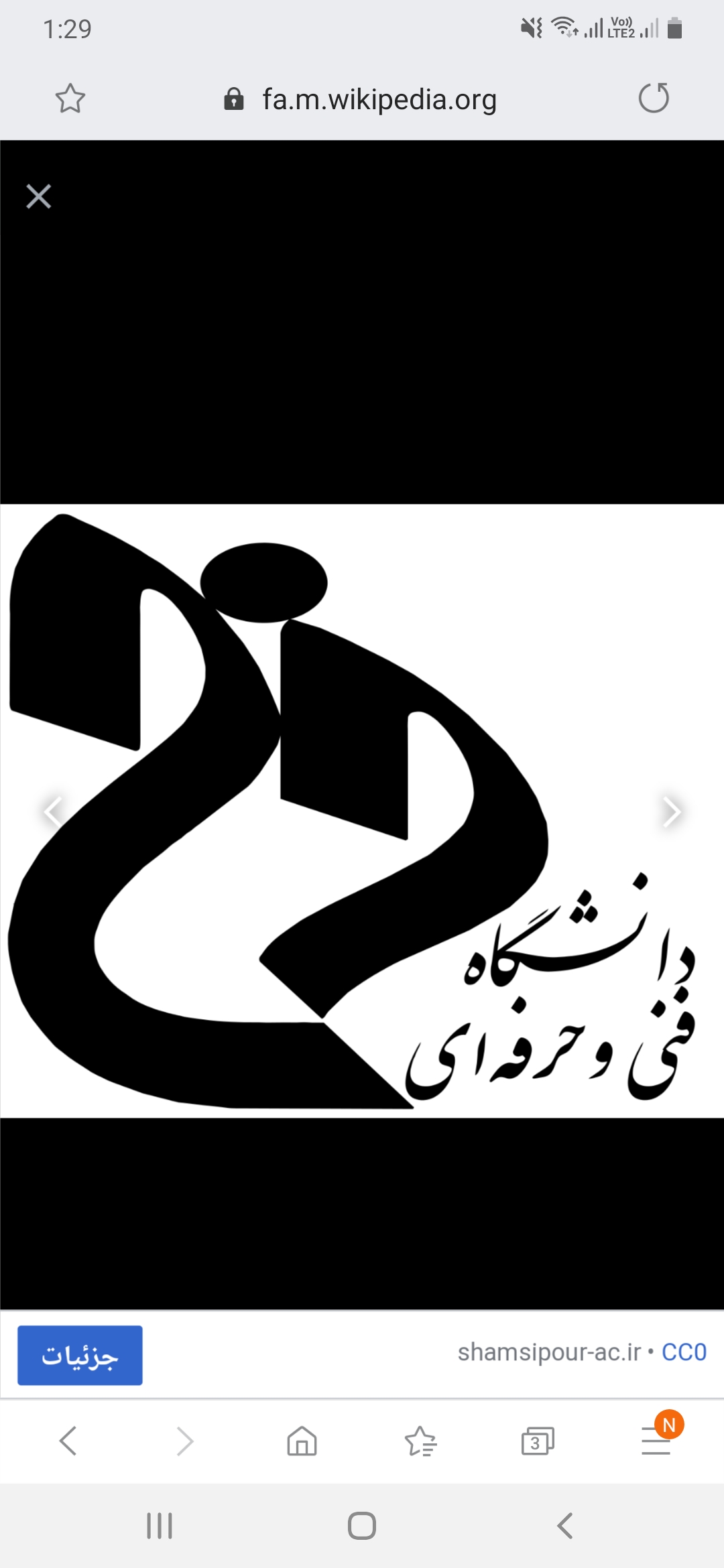 کنترل کیفیت مواد اولیه

مدرس:  نغمه کوهنورد
کنترل  کیفیت مواد اولیه ی گیاهی
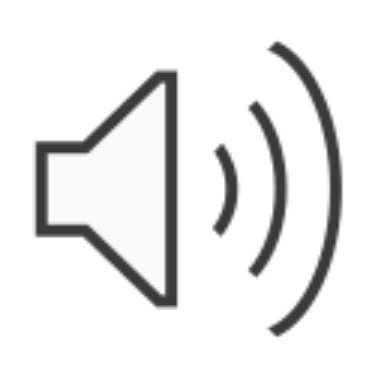 کنترل کیفیت مواد اولیه ی دامی
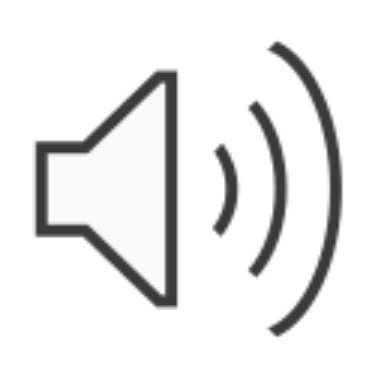 [Speaker Notes: تال]